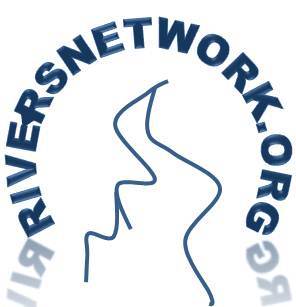 Sharing Knowledge, Creating Awareness, Networking River Advocates
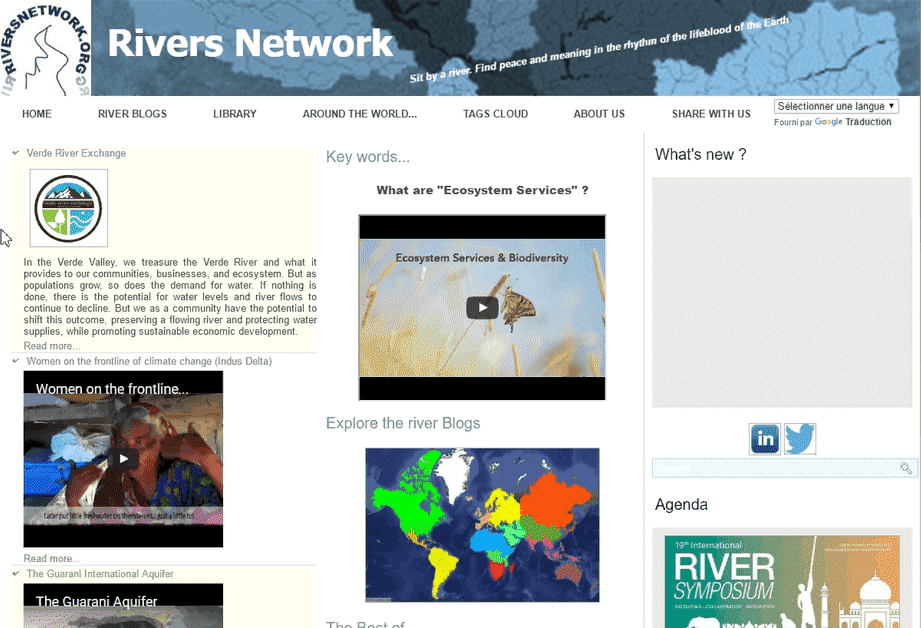 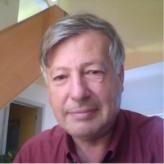 Interest to support this project ? Eric.Tilman@riversnetwork.org